Enhance Productivity and Effectiveness Using a Growth Mindset
Institute and Faculty of Actuaries
April 2024
Aree Bly
Why talk about this?
Nature of the challenges
The best way to drive performance is to create an environment in which information can flow freely, mistakes can be highlighted, and help can be offered and received.
Simon Sinek
If at first you don’t succeed, then skydiving isn’t for you.
Steven Wright
The Forgotten Foundation
Mindset
Fixed or Growth Mindset?
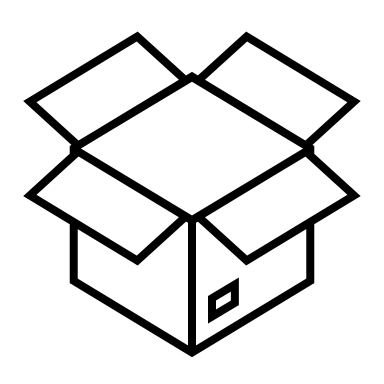 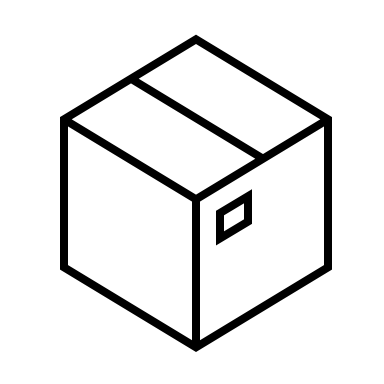 Subconscious thinking pattern that shapes the way we perceive reality.
Impact of Growth Mindset
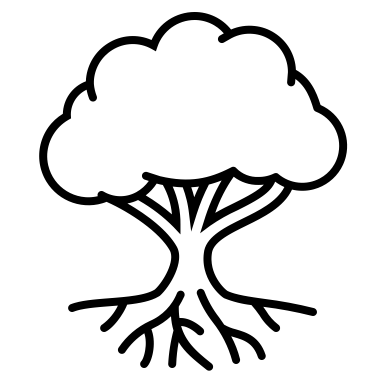 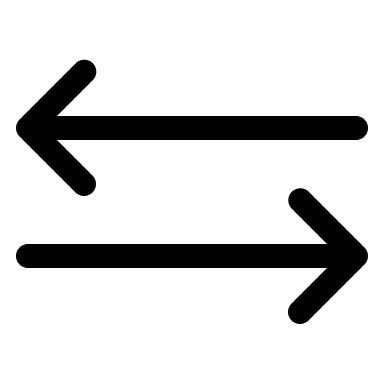 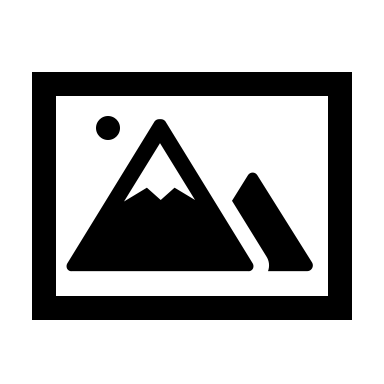 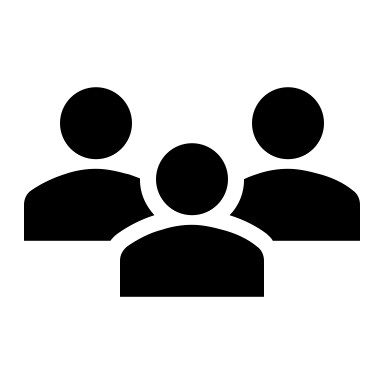 Where did it go?
Mindset Development
Strategy/Tool
Mindset
Challenge
Challenge: Time Management
Challenge: Technological Change
Challenge: Analysis Paralysis
Challenge: Meeting Overload
Challenge: ____________________
Personal Productivity System
Personal Productivity System
There is an art to science, and a science in art; the two are not enemies, but different aspects of the whole.
Isaac Asimov
Questions?
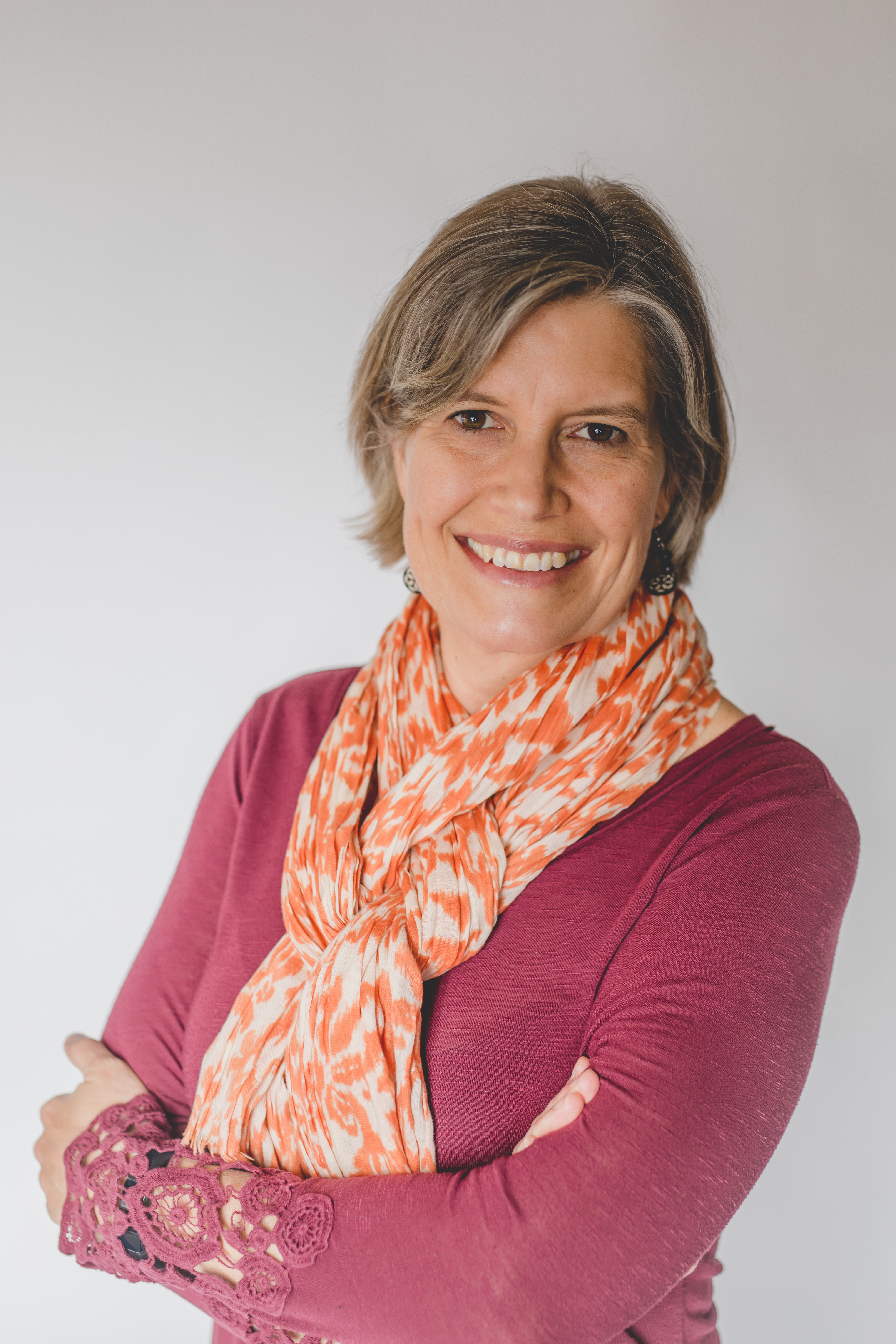 Aree Bly
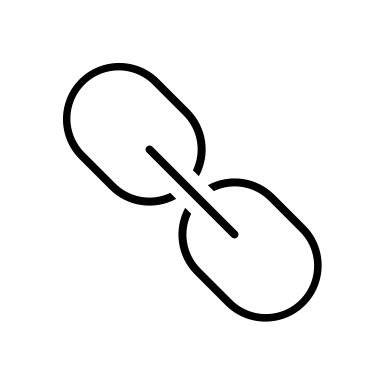 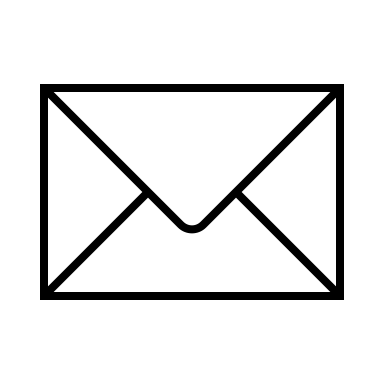 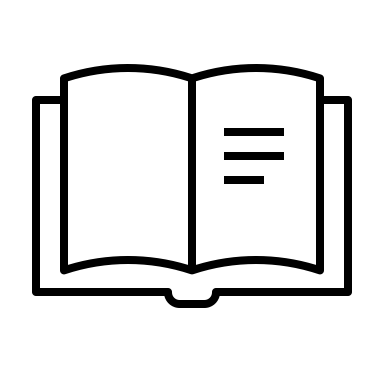